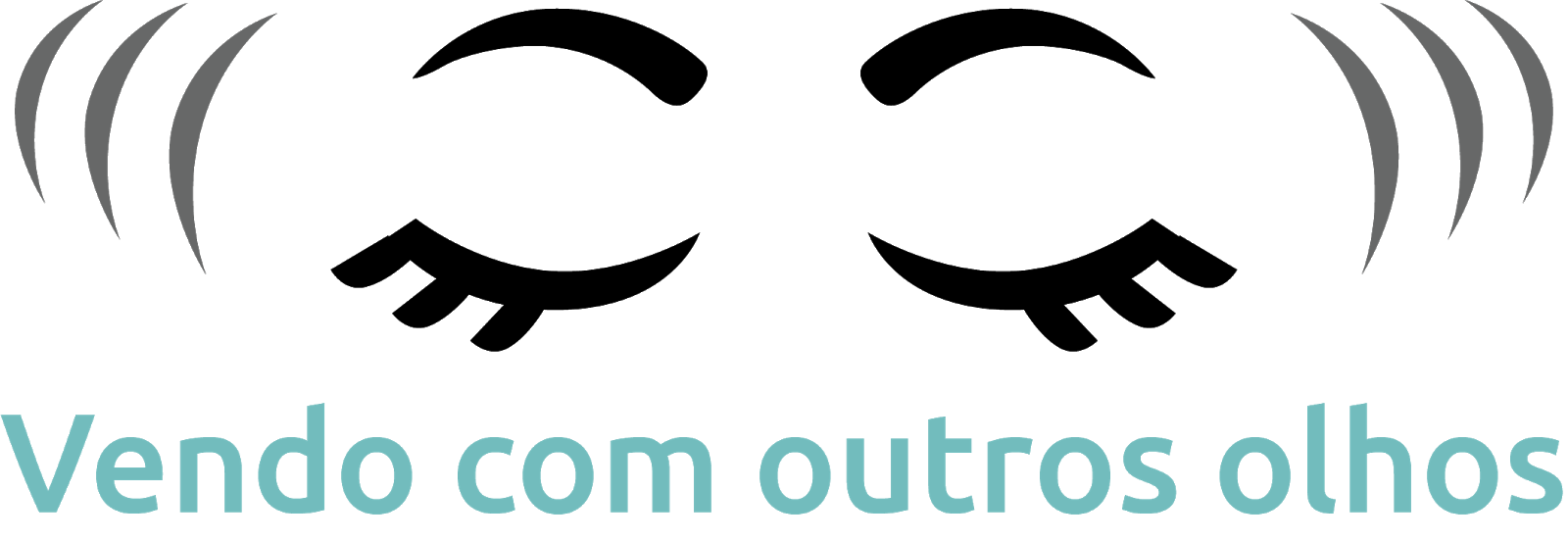 A AUDIODESCRIÇÃO NO ENSINO SUPERIOR A DISTÂNCIA
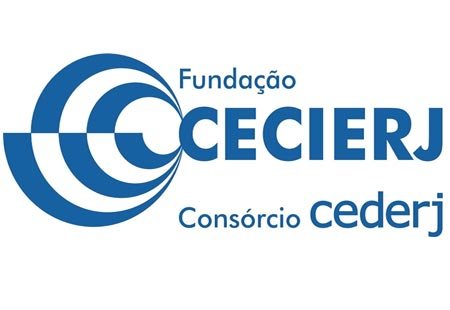 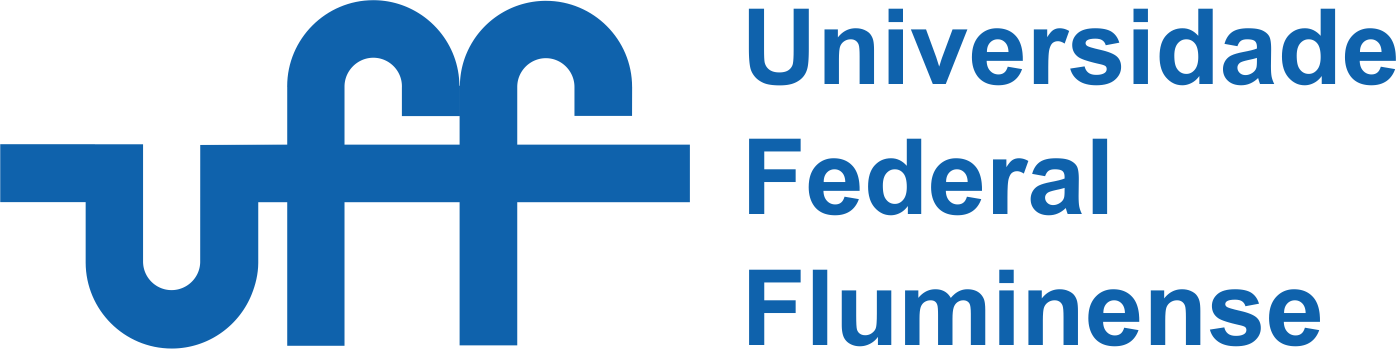 QUESTÕES

Qual o nível de acessibilidade dos conteúdos do curso de Graduação do Cederj? 
A audiodescrição oferece acessibilidade para o aluno estudar com autonomia?
Uma capacitação é suficiente para professores e tutores desenvolverem audiodescrição didática?
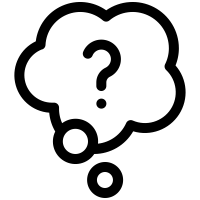 OBJETIVOS

Desenvolver uma proposta metodológica de utilização da audiodescrição na graduação a distância. 
Realizar validações de uso com consultores e alunos com deficiência visual.
Desenvolver um material instrucional de diretrizes para utilização da audiodescrição em materiais didáticos na EAD.
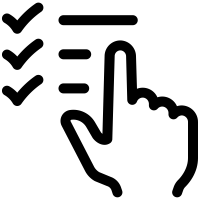 METODOLOGIA
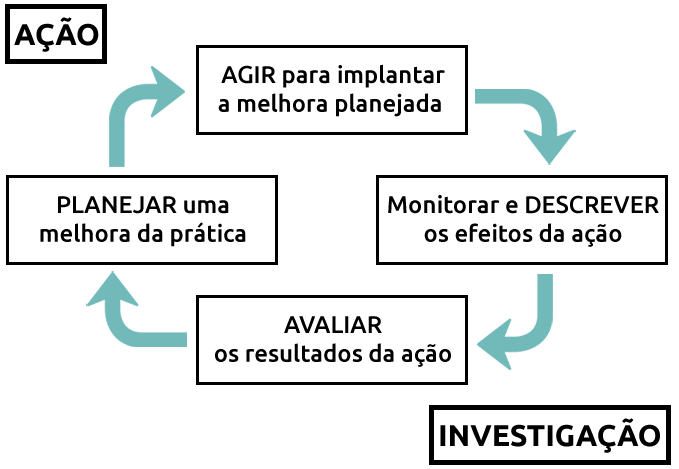 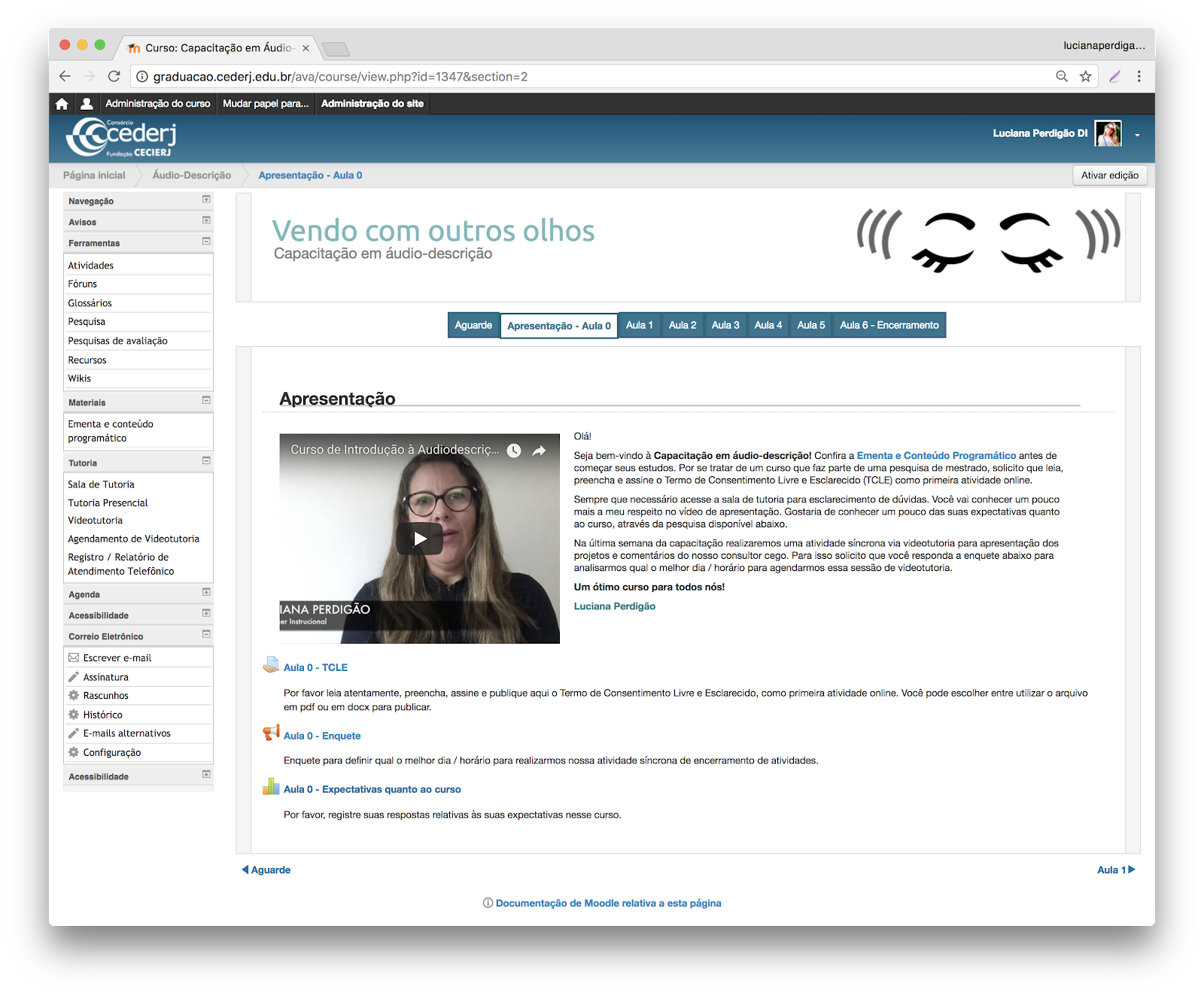 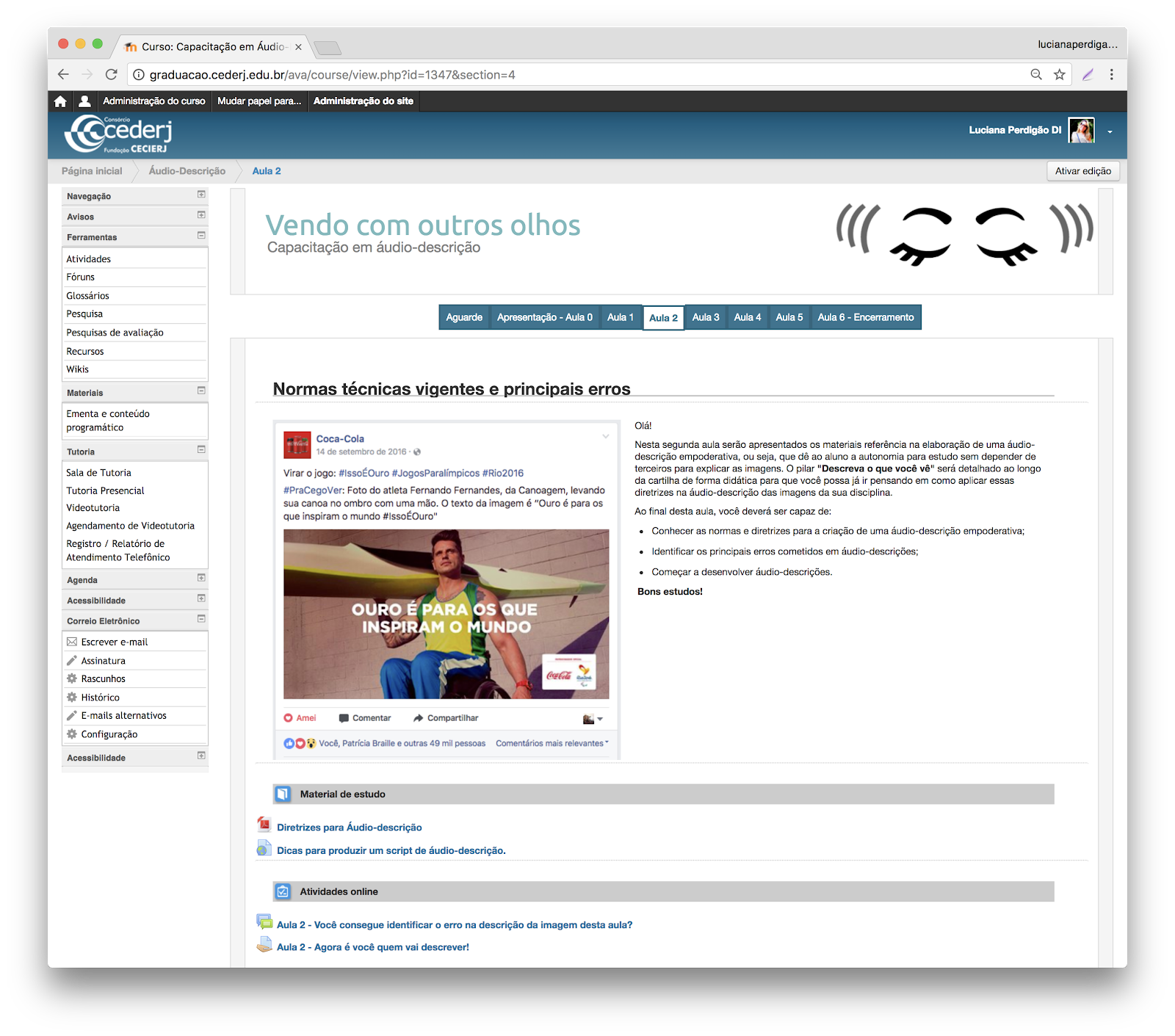 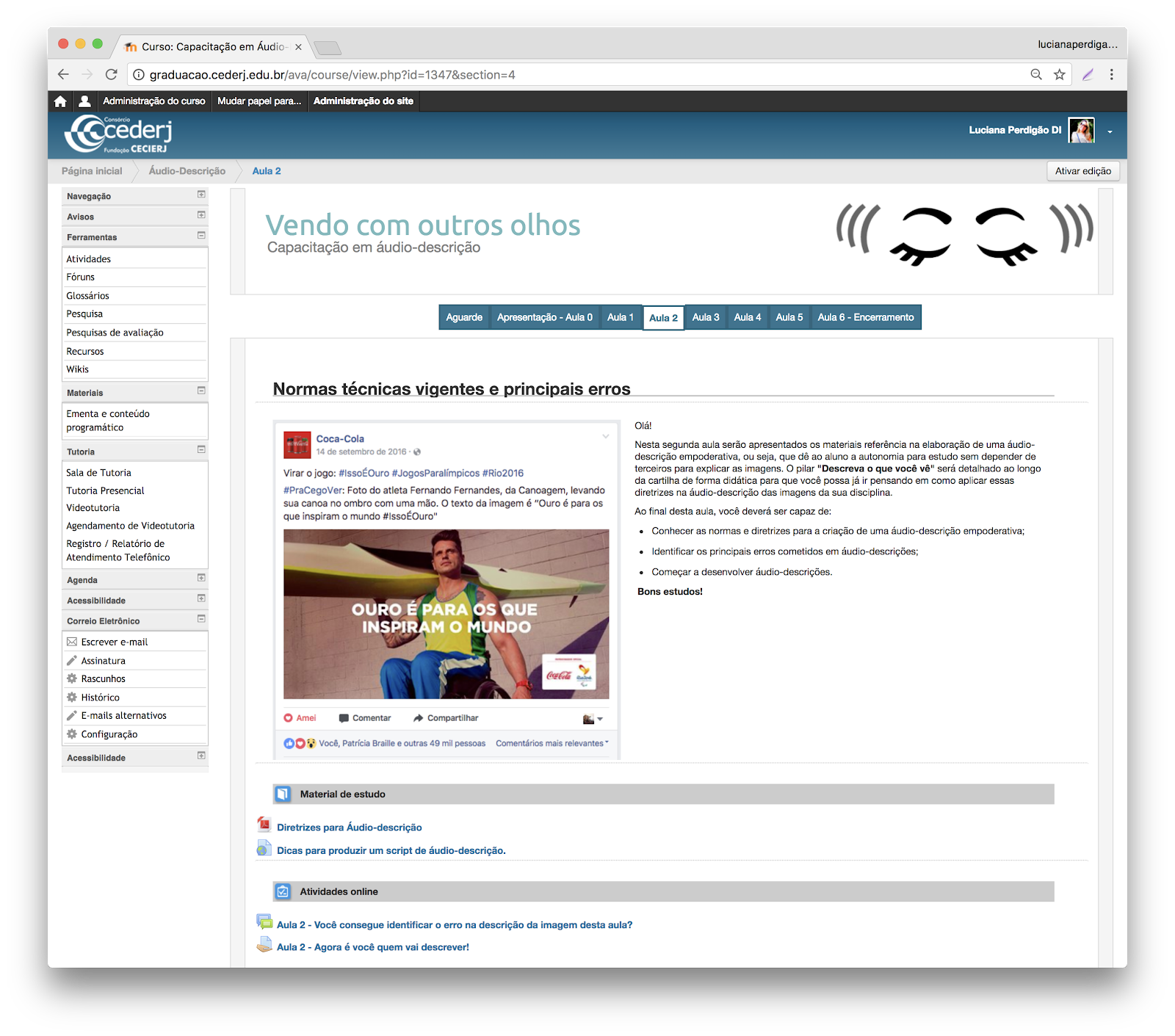 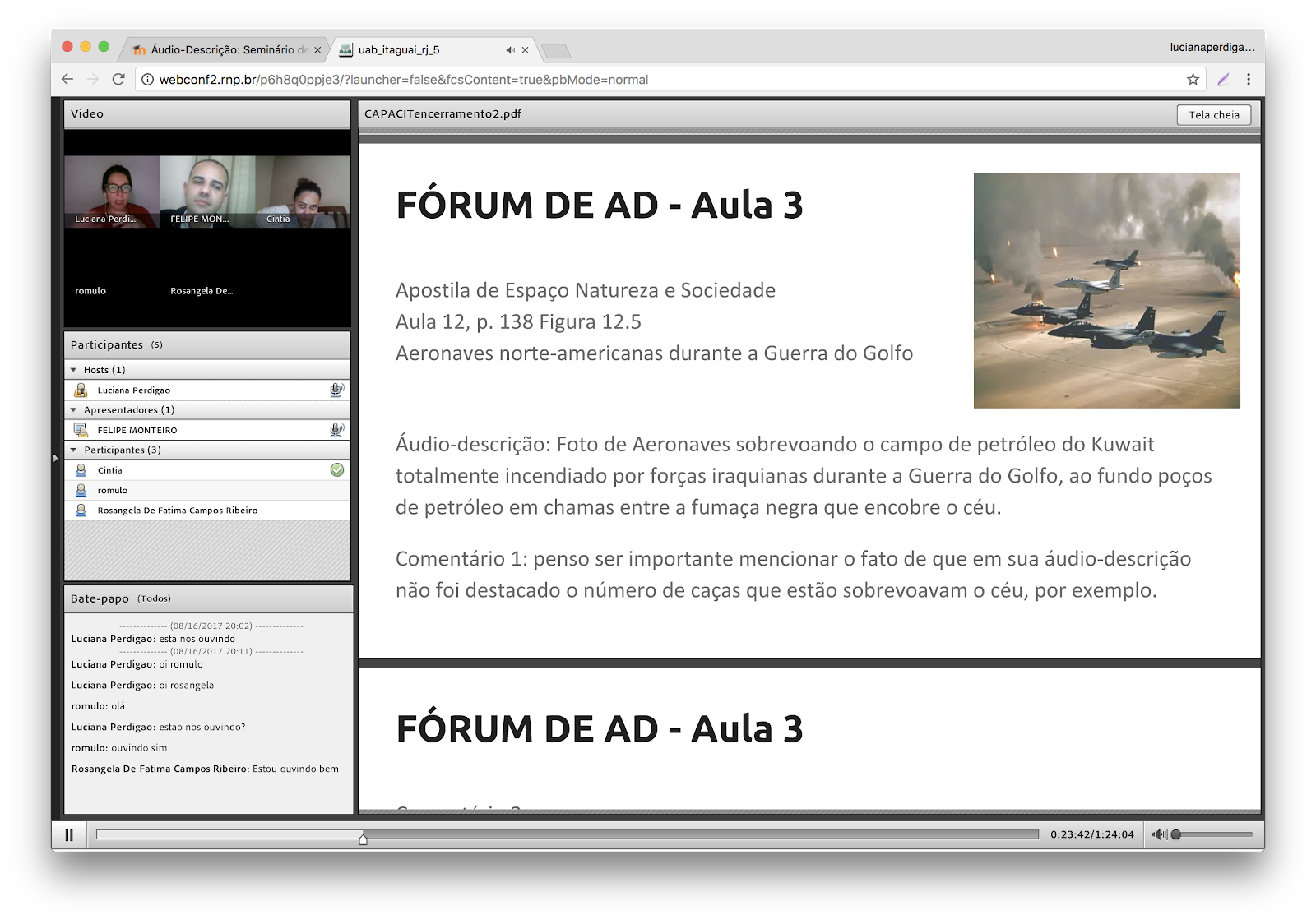 RESULTADOS

CAPACITAÇÃO:

20 participantes inscritos (1 desistente antes do início);
7 evasões (4 coordenadores e 3 tutores);
4 participações insuficientes para certificação;
8 participações suficientes (5 com aproveitamento acima de 80%).
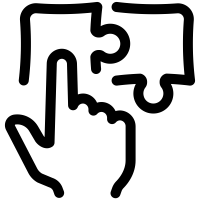 RESULTADOS

PRODUÇÃO:

66 audiodescrições produzidas e avaliadas (sendo que nem todas foram finalizadas pelos participantes);
Lista com 20 erros recorrentes e dicas;
10 itens a serem adaptados no curso para o produto final.
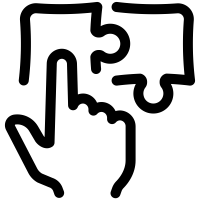 PRODUTOS
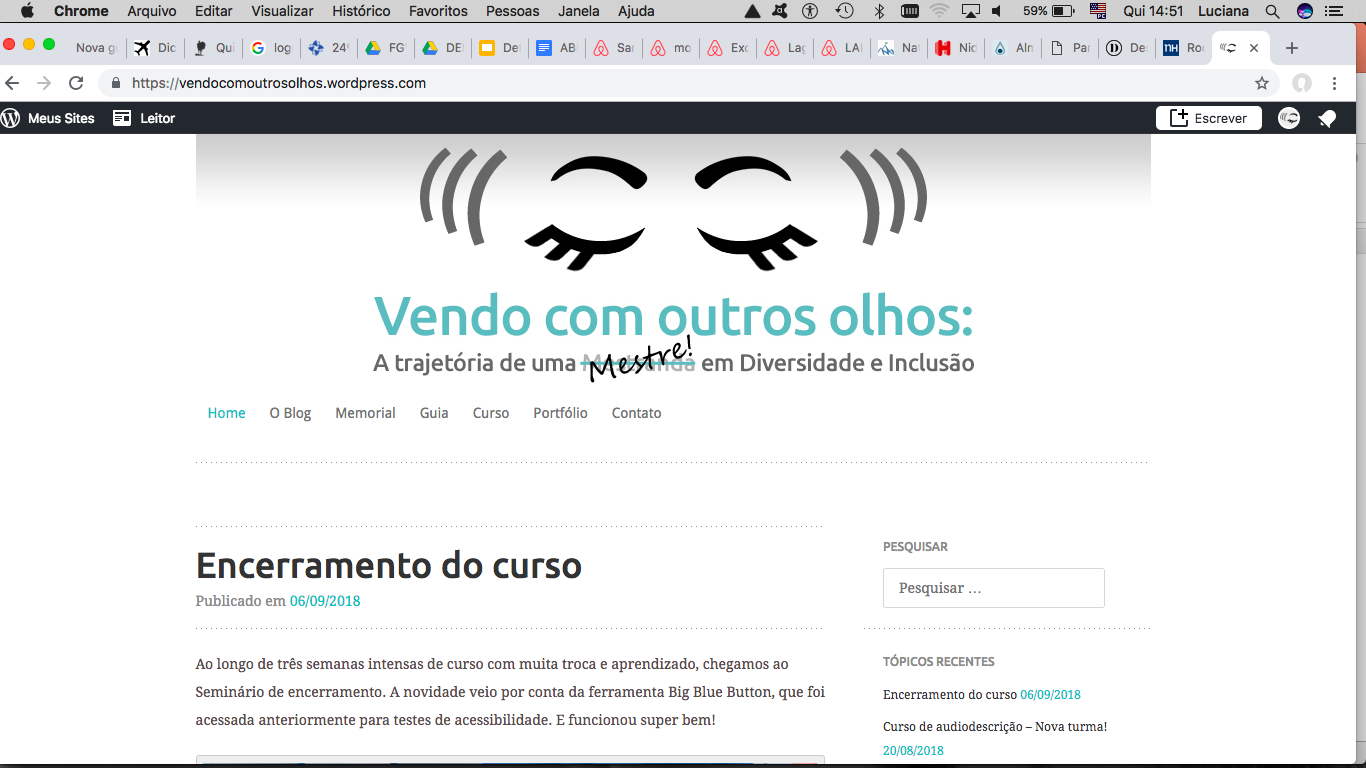 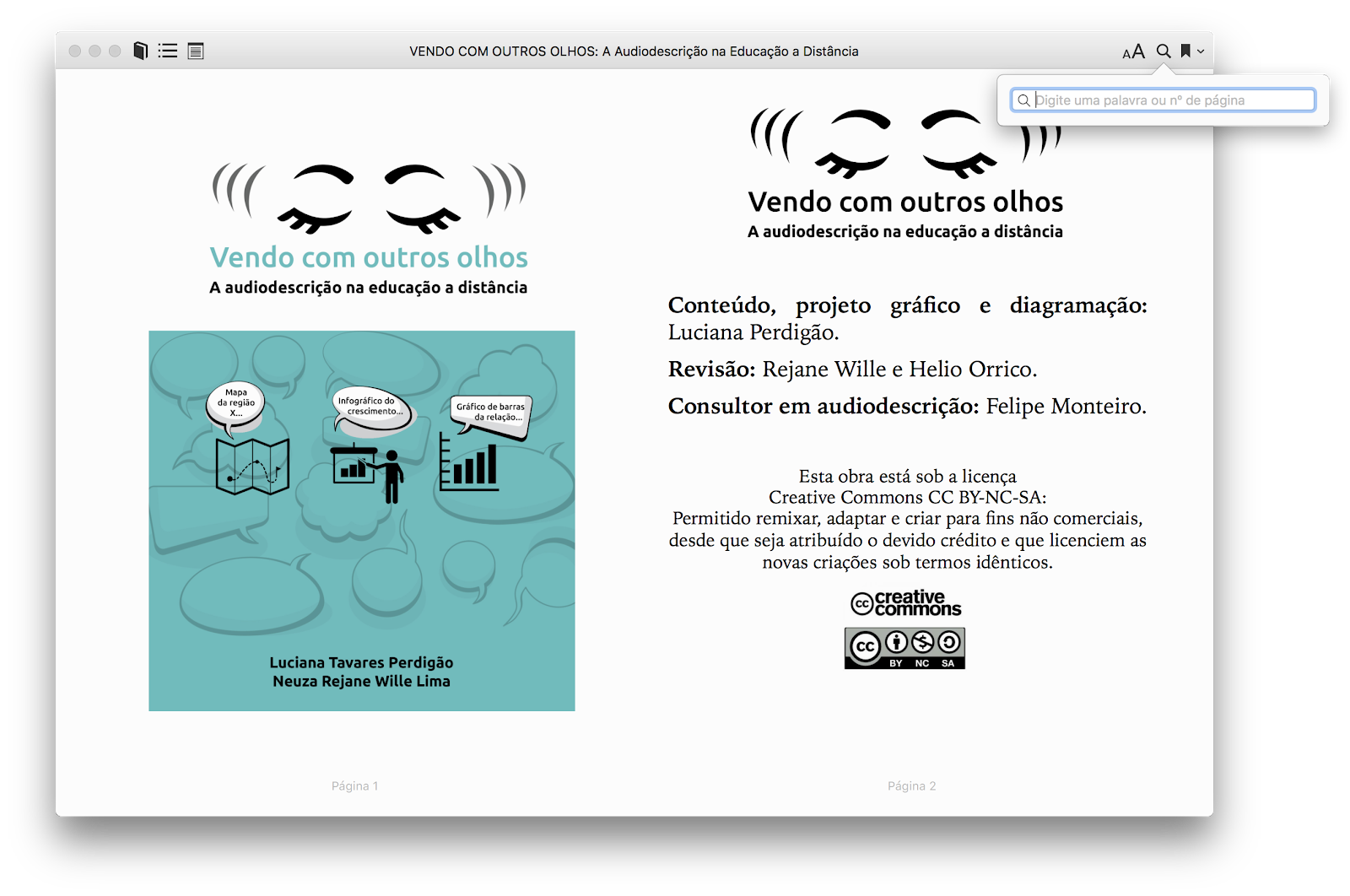 PRODUTOS
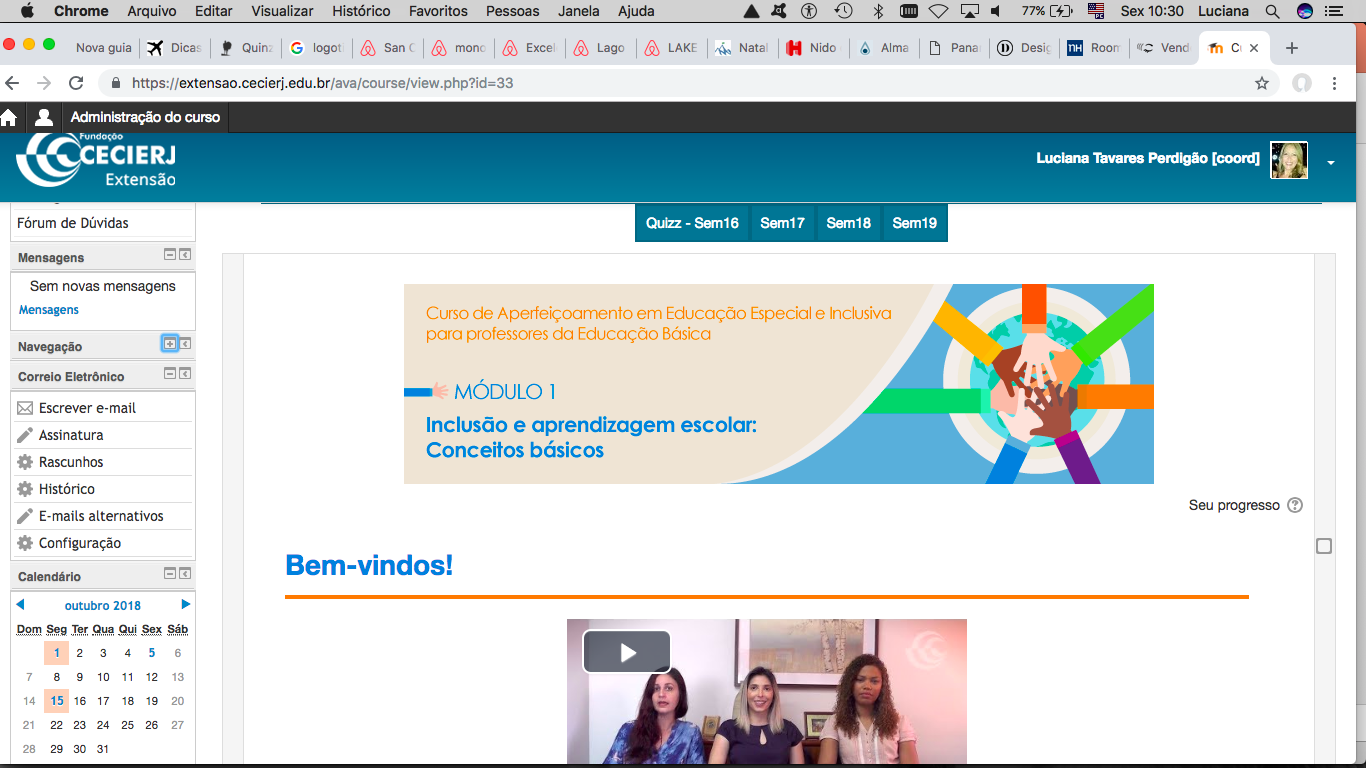 PRODUTOS
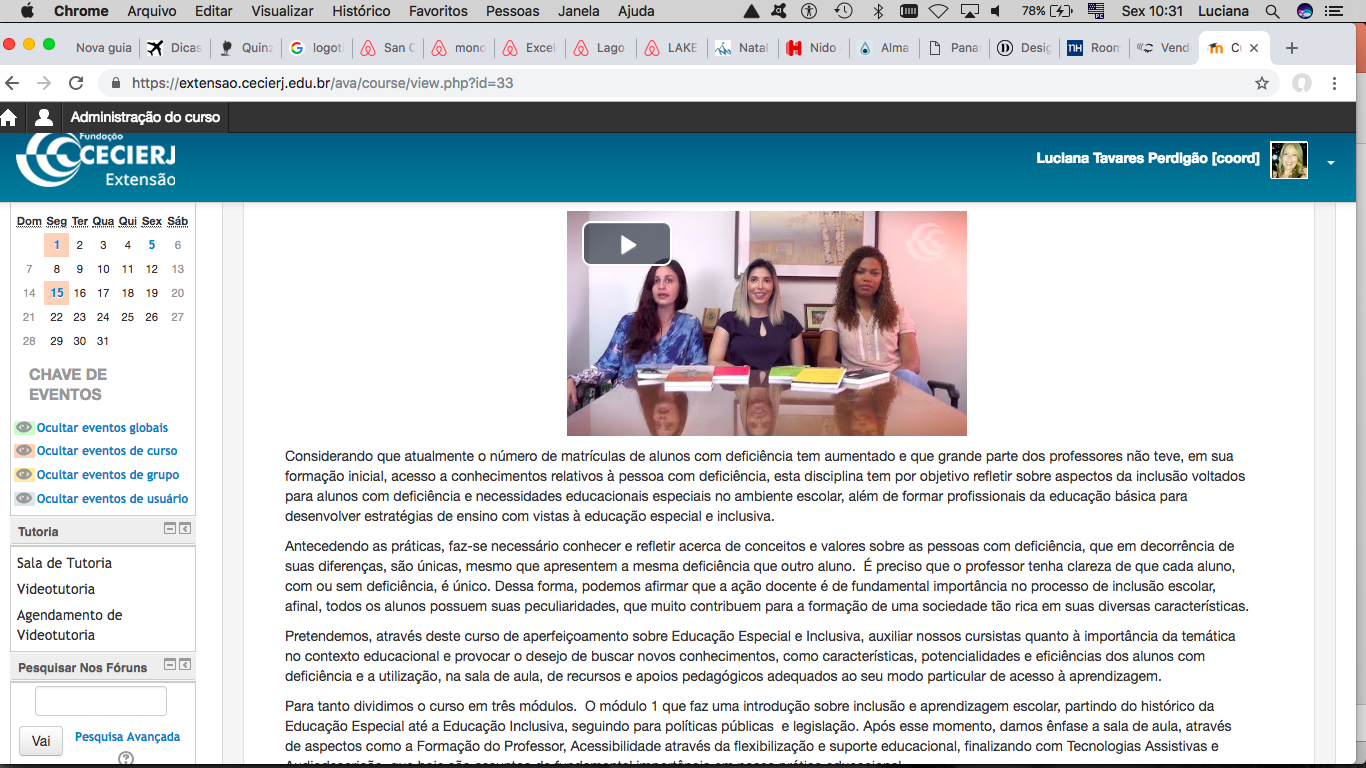 Referencial

Educação a distância:		LITTO (2010)							MOORE E KEARSLEY (2007)
Design Universal para		CAST -  Center for Applied Special 
a Aprendizagem:			Technology (2012)		
				IMS Global Learning Consortium. (2002)
Audiodescrição didática: 		LIMA (2009, 2010, 2012 e 2013)					MOTTA (2016)							SNYDER (2014)							VERGARA-NUNES (2016)
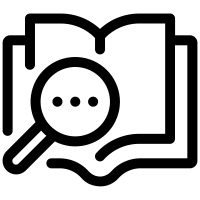 OBRIGADA!






lucianaperdigao@id.uff.br
https://vendocomoutrosolhos.wordpress.com
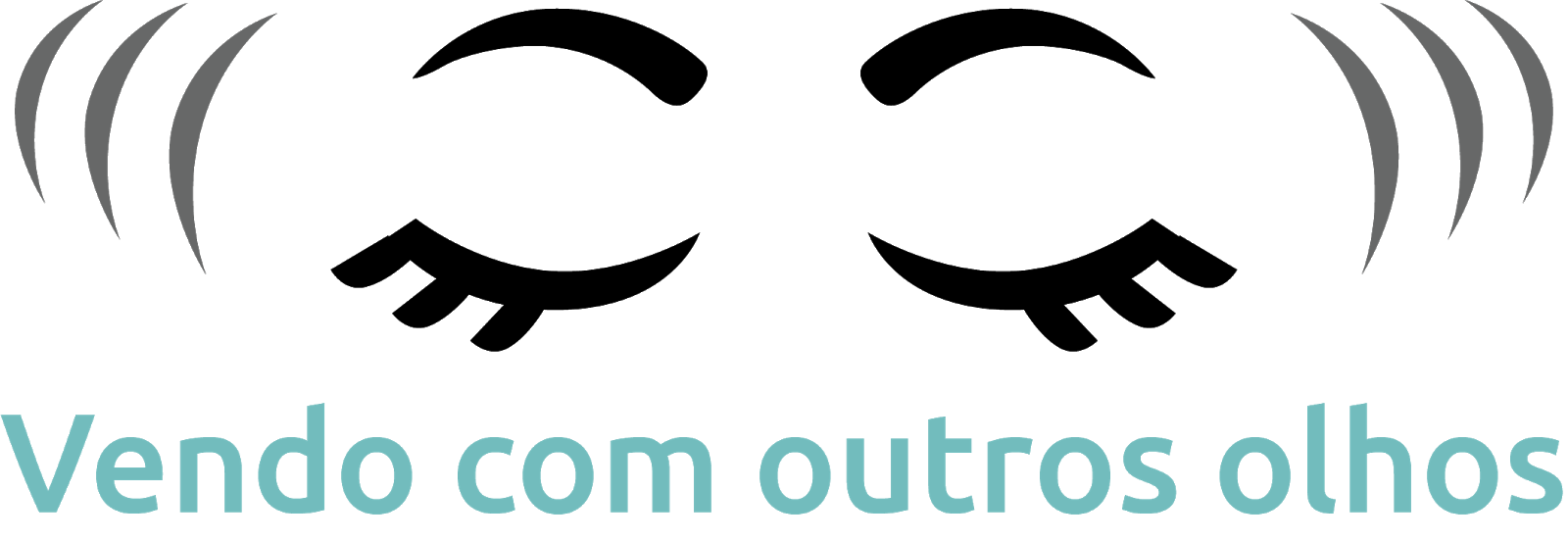 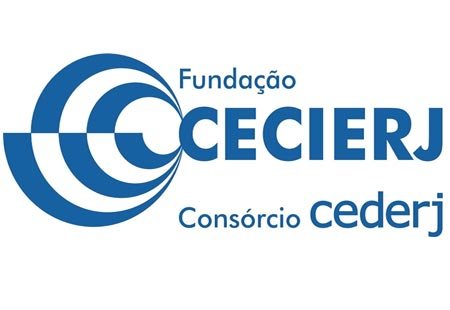 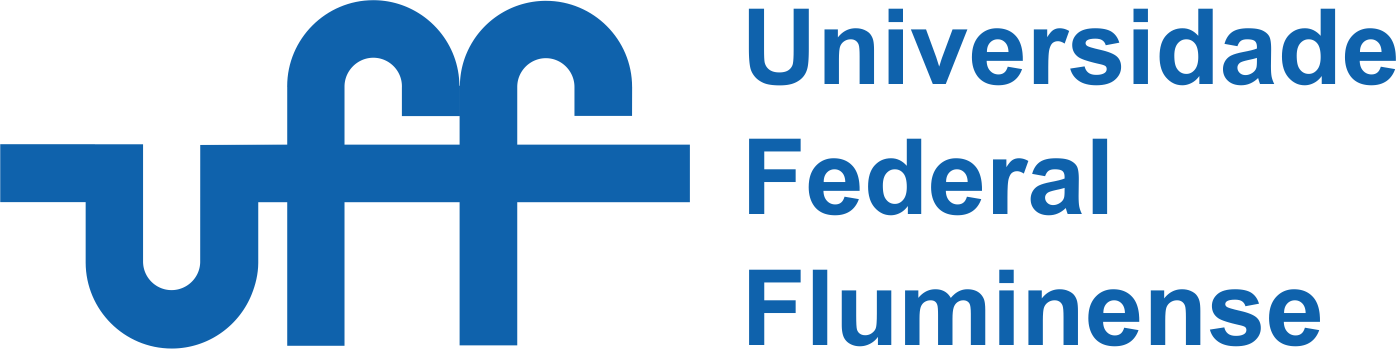